Муниципальное автономное дошкольное образовательное учреждение 
"Центр развития ребенка - детский сад № 2 «Дельфин»   
г .Бердск
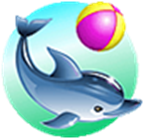 Формирование и оценка функциональной грамотности обучающихся в деятельности учителя-логопеда
Автор:
учитель – логопед
  Резник Наталья Ильинична
Терминология
Функциональная грамотность - способность человека вступать в отношения с внешней средой и максимально быстро адаптироваться и функционировать в ней. 

Функциональная грамотность - это уровень знаний, умений и навыков, обеспечивающий нормальное функционирование личности в системе социальных отношений, который считается минимально необходимым для осуществления жизнедеятельности личности в конкретной культурной среде» (Азимов Э. Г., Щукин А. Н. Новый словарь методических терминов и понятий (теория и практика обучения языкам). М.: Икар, 2009. 448 с., С. 342 )
Функциональная грамотность включает:
коммуникативную грамотность - свободноевладение всеми видами речевой деятельности; способностьадекватно понимать чужую речь, самостоятельно выражать свои мысли;
информационную грамотность - умение осуществлять поиск информации, перерабатывать и систематизировать информацию , представлять ее разными способами;
деятельностную грамотность - это проявление организационных умений и навыков, а именно способности ставить и словесно формулировать цель деятельности, планировать и при необходимости изменять ее, словесно аргументируя эти изменения, осуществлять самоконтроль, самооценку, самокоррекцию и др.
Основные виды функциональной грамотности:
МАТЕМАТИЧЕСКАЯ 
ГРАМОТНОСТЬ
ЧИТАТЕЛЬКАЯ 
ГРАМОТНОСТЬ
ФУНКЦИОНАЛЬНАЯ
ГРАМОТНОСТЬ
ЕСТЕСТВЕННОНАУЧНАЯ
ГРАМОТНОСТЬ
ФИНАНСОВАЯ
ГРАМОТНОСТЬ
ГЛОБАЛЬНЫЕ
КОМПИТЕНЦИИ
КРЕАТИВНОЕ
МЫШЛЕНИЕ
Показатели функциональной грамотности:
готовность взаимодействовать с изменяющимся окружающим миром, используя свои способности; 
 возможность решать различные (в том числе, нестандартные) жизненные задачи;
обладать умениями строить алгоритмы основных видов деятельности; 
 способность строить социальные отношения в соответствии с нравственно-этическими ценностями социума, правилами партнерства и сотрудничества; 
 совокупность рефлексивных умений, обеспечивающих оценку своей грамотности, стремление к дальнейшему образованию, самообразованию и духовному развитию; умением прогнозировать своё будущее.
 соблюдение в процессе коммуникации основных норм устной речи и правил русского речевого этикета.
Уровни формирования грамотности:
Уровень элементарной грамотности – на этом уровне ведущая роль отводится логопеду: основной задачей учителя-логопеда является формирование у ребёнка правильных речевых навыков, иными словами – это этап постановки звуков.
Уровень функциональной грамотности – 
это усложнённый уровень, предусматривающий применение  навыков в своей самостоятельной речи, в коммуникативной деятельности в общении с окружающими.

         Есть еще один немаловажный компонент, функциональной грамотности, который нельзя оставить без внимания. И о нем мы поговорим, после просмотра небольшого видео.

https://youtu.be/DTdrWFWRn3I

От избытка сердца говорят уста